GENERAL SERVICESMARKETING PLAN
Investor Opportunity
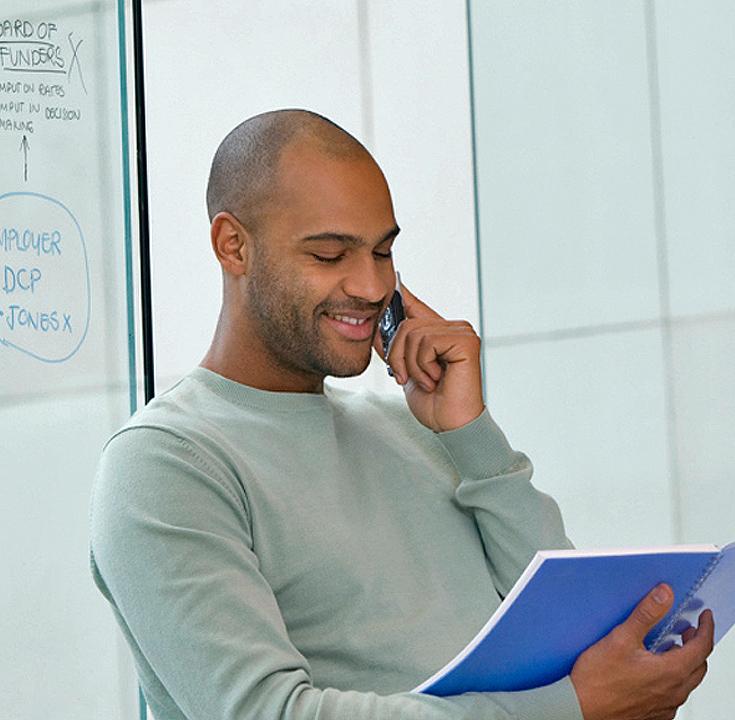 OUR BIG IDEA
Lorem ipsum dolor sit amet, consectetur adipiscing elit. Etiam aliquet eu mi quis lacinia. Ut fermentum a magna ut eleifend. Integer convallis suscipit ante eu varius. Morbi a purus dolor. Suspendisse sit amet ipsum finibus justo viverra blandit.
‹#›
INDUSTRY OUTLOOK
SUCCESS
‹#›
THE MARKET: Lorem ipsum dolor sit amet
Lorem ipsum dolor
Lorem ipsum dolor
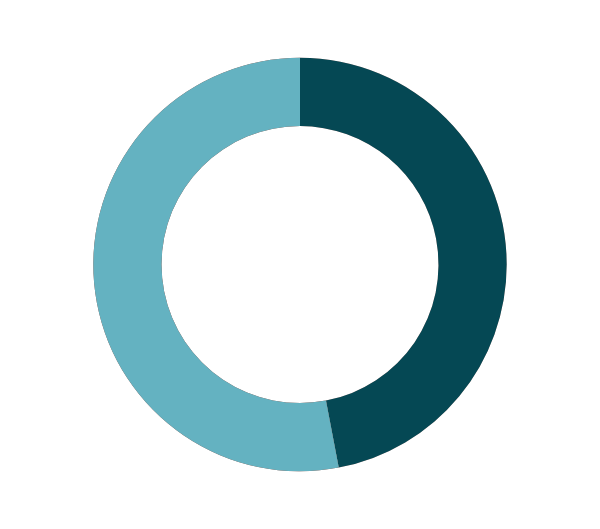 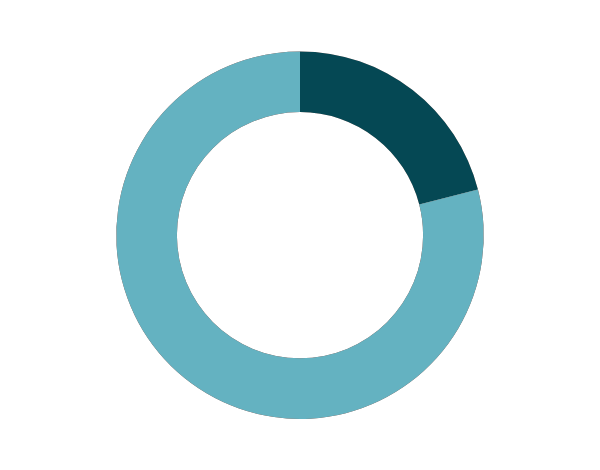 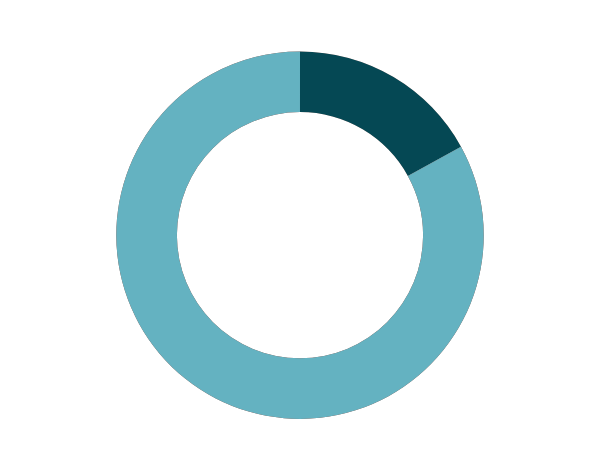 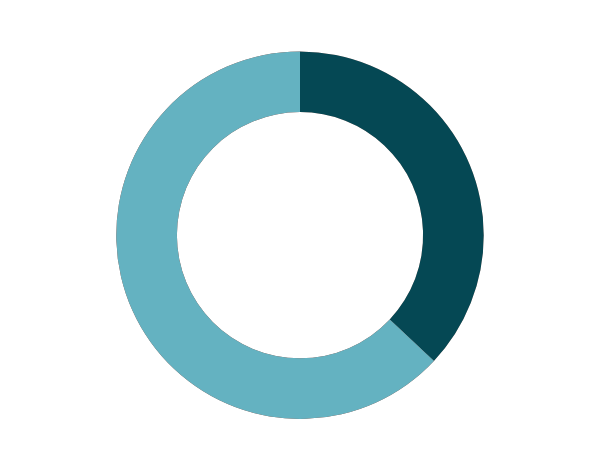 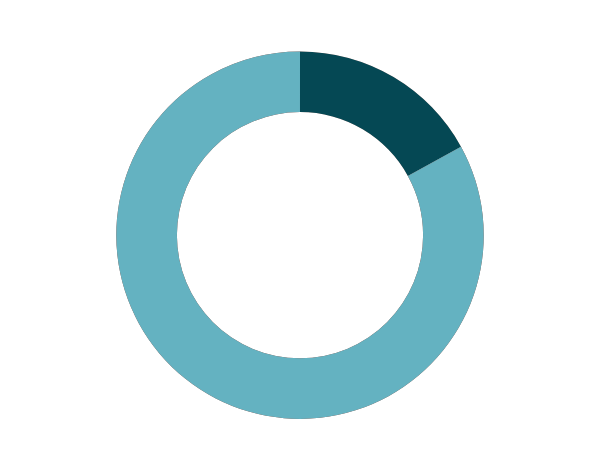 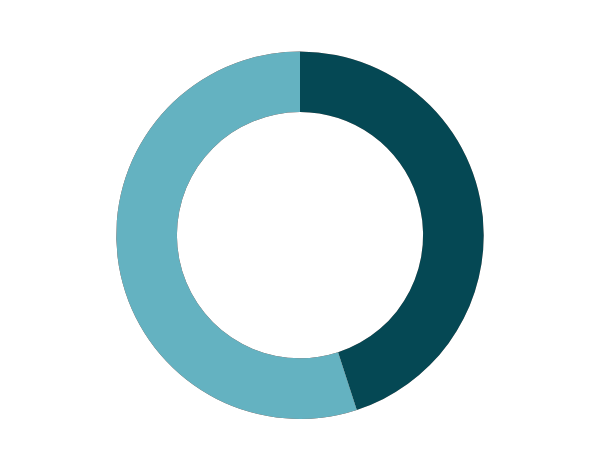 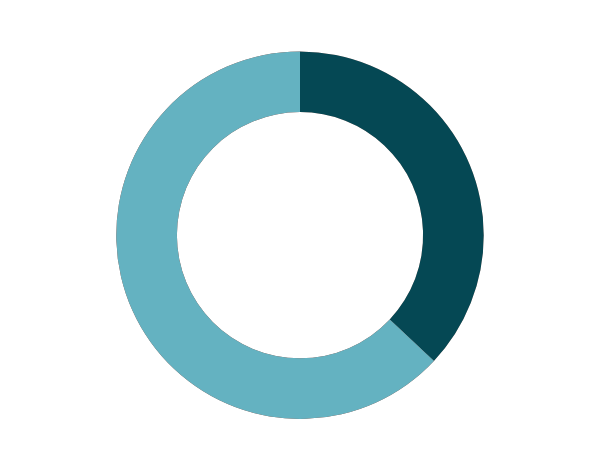 47%
21%
17%
37%
17%
45%
37%
Customer 1
Customer 
2
Customer 
3
Customer 4
Customer 5
Customer 6
Customer 7
‹#›
SERVICES WE OFFER
Lorem ipsum dolor
Lorem ipsum dolor
Lorem ipsum dolor
‹#›
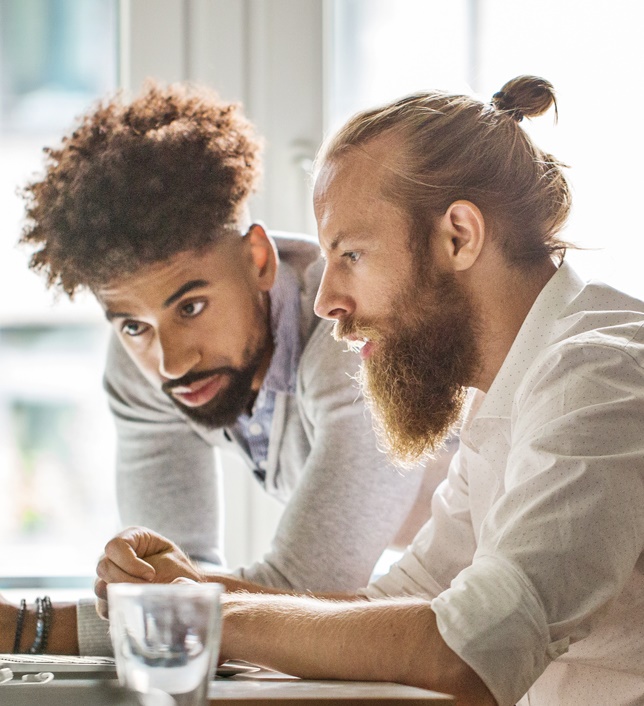 OUR SPECIALIZED OFFERINGS
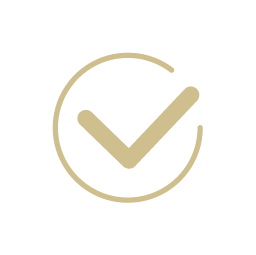 Lorem ipsum dolor sit amet, consectetur
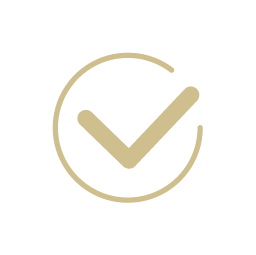 Etiam aliquet eu mi quis lacinia
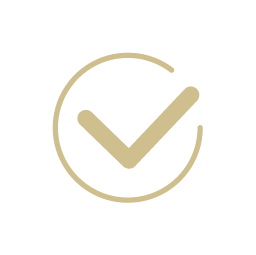 Suspendisse sit amet ipsum finibus justo
‹#›
BUSINESS MODEL
GeneralServices
CultivateReferral Sources
Becomean Expert
Lorem ipsum dolor sit amet, consectetur adipiscing elit. 
Etiam aliquet eu mi quis lacinia. 
Ut fermentum a magna ut eleifend. 
Integer convallis suscipit ante eu varius. Morbi a purus dolor.
Lorem ipsum dolor sit amet, consectetur adipiscing elit. Etiam aliquet eu mi quis lacinia. 
Ut fermentum a magna ut eleifend. Integer convallis suscipit ante eu varius. Morbi a purus dolor. Suspendisse sit amet ipsum finibus justo viverra blandit. 
Ut congue quis tortor eget sodales. Nulla a erat eget nunc hendrerit ultrices eu.
Lorem ipsum dolor sit amet, consectetur adipiscing elit. 
Etiam aliquet eu mi quis lacinia. 
Ut fermentum a magna ut eleifend. 
Integer convallis suscipit ante eu varius. Morbi a purus dolor.
‹#›
SALES FORECAST
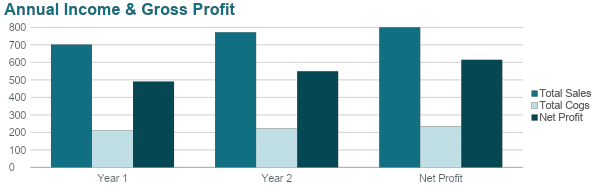 ‹#›
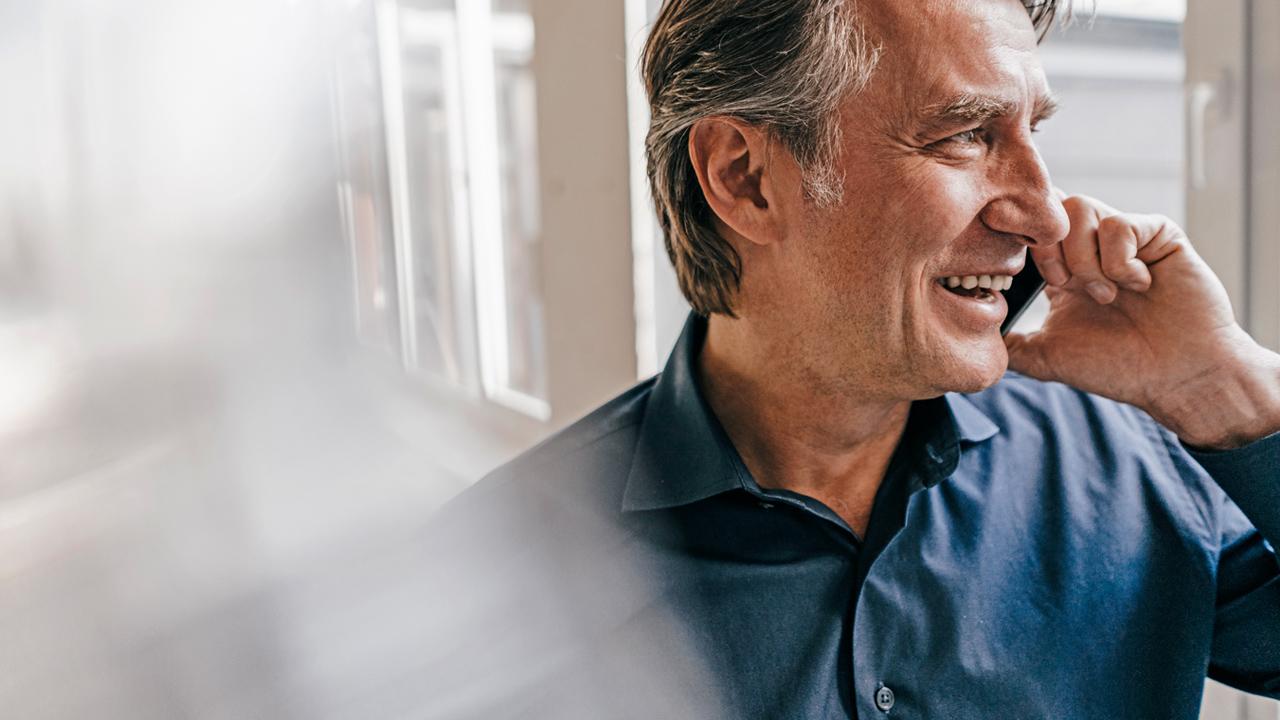 KEYTIMELINE GOAL
2//1/YY
5/12/YY
8/20/YY
11/28/YY
‹#›
THE TEAM
August Bergquist
Manager
Allan Matson
Key employee
Victoria Lindqvist
Owner
‹#›
BUSINESS RATIOS
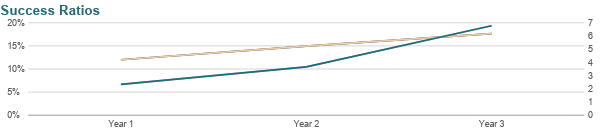 ‹#›
MAJORCOMPETITORS
Heading 1
Lorem ipsum dolor sit amet, consectetur adipiscing elit. Etiam aliquet eu mi quis lacinia.  Ut fermentum a magna ut eleifend.
Heading 2
Lorem ipsum dolor sit amet, consectetur adipiscing elit. Etiam aliquet eu mi quis lacinia.  Ut fermentum a magna ut eleifend. Integer convallis suscipit ante eu varius. Morbi a purus dolor.
Heading 3
Lorem ipsum dolor sit amet, consectetur adipiscing elit. Etiam aliquet eu mi quis lacinia.  Ut fermentum a magna ut eleifend. Integer convallis suscipit ante eu varius. Morbi a purus dolor.
‹#›
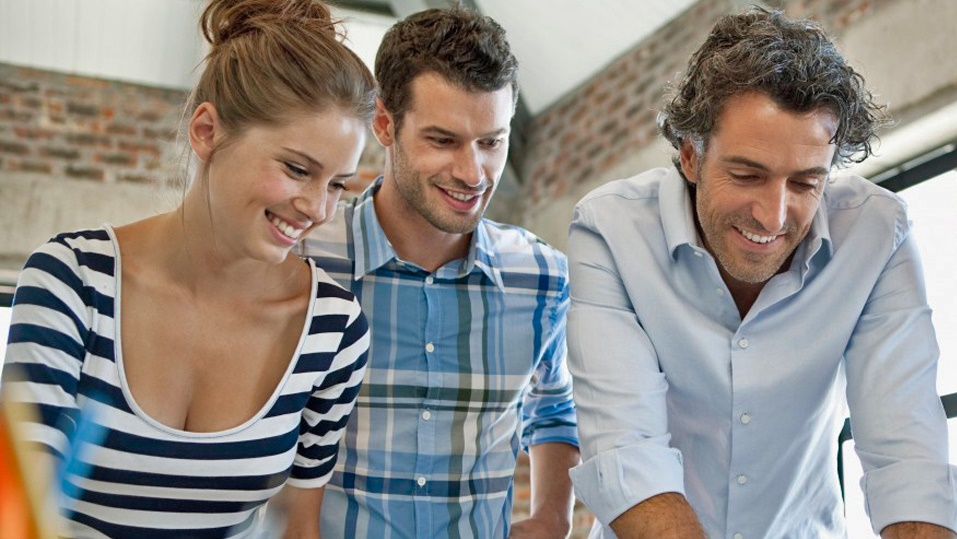 REQUIRED FUNDING
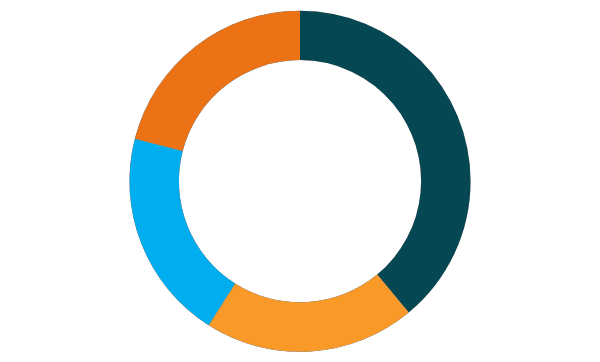 OTHER INVESTMENT
$55,000 - 21%
DEBT INVESTOR
$100,000 – 39%
BANK
$50,000 - 20%
OWNER EQUITY
$50,000 – 20%
‹#›
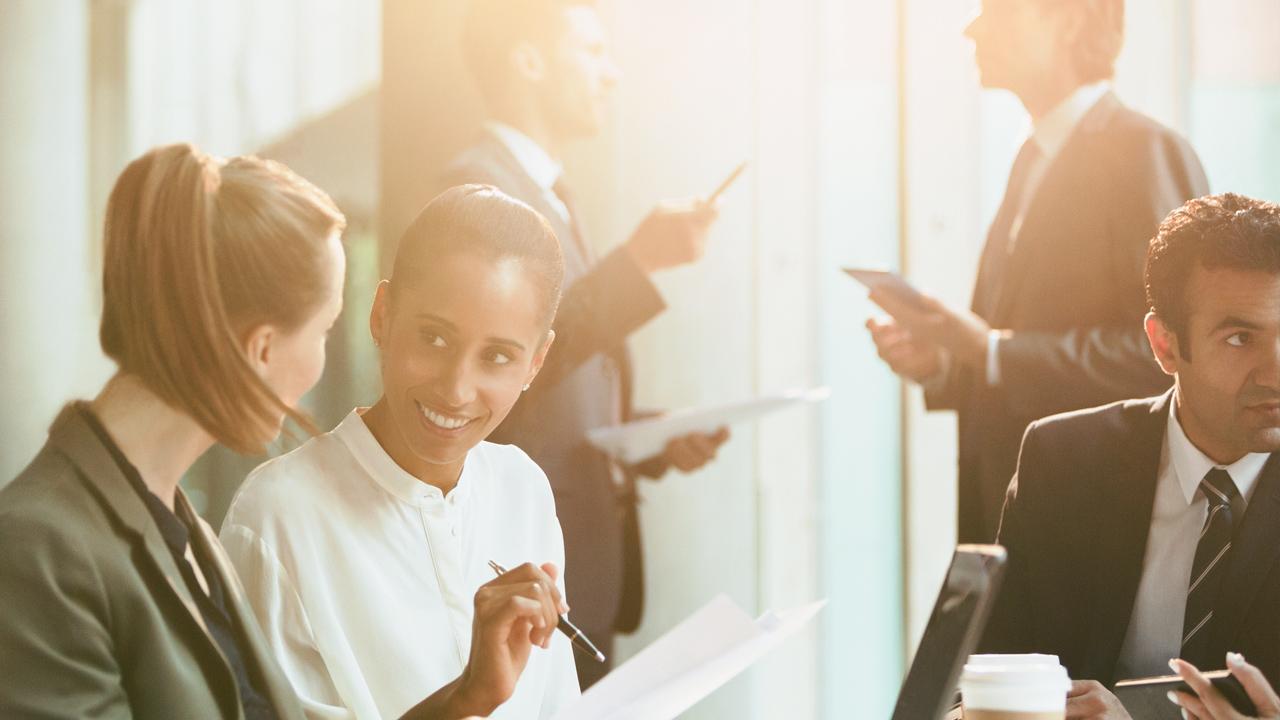 USE OF FUNDS: Fixed Startup Expenses
INITIAL LEASE PAYMENT
3%
MISCELLANEOUS COSTS
$8%
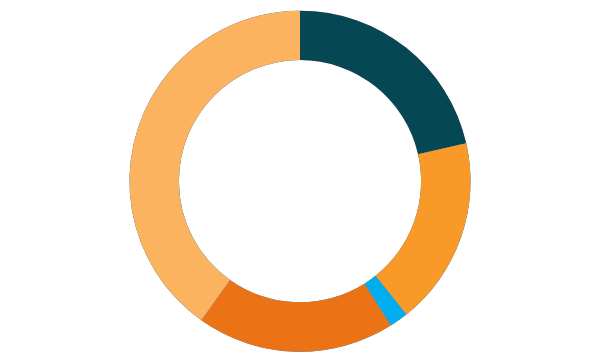 LEASE DEPOSIT
1%
WEBSITE DEVELOPMENT
$2%
FF&E
24%
WORKING CAPITAL
28%
IMPROVEMENTS
20%
MARKETING
4%
PROFESSIONALBUSINESS INSURANCE
2%
EQUIPMENT
X%
‹#›
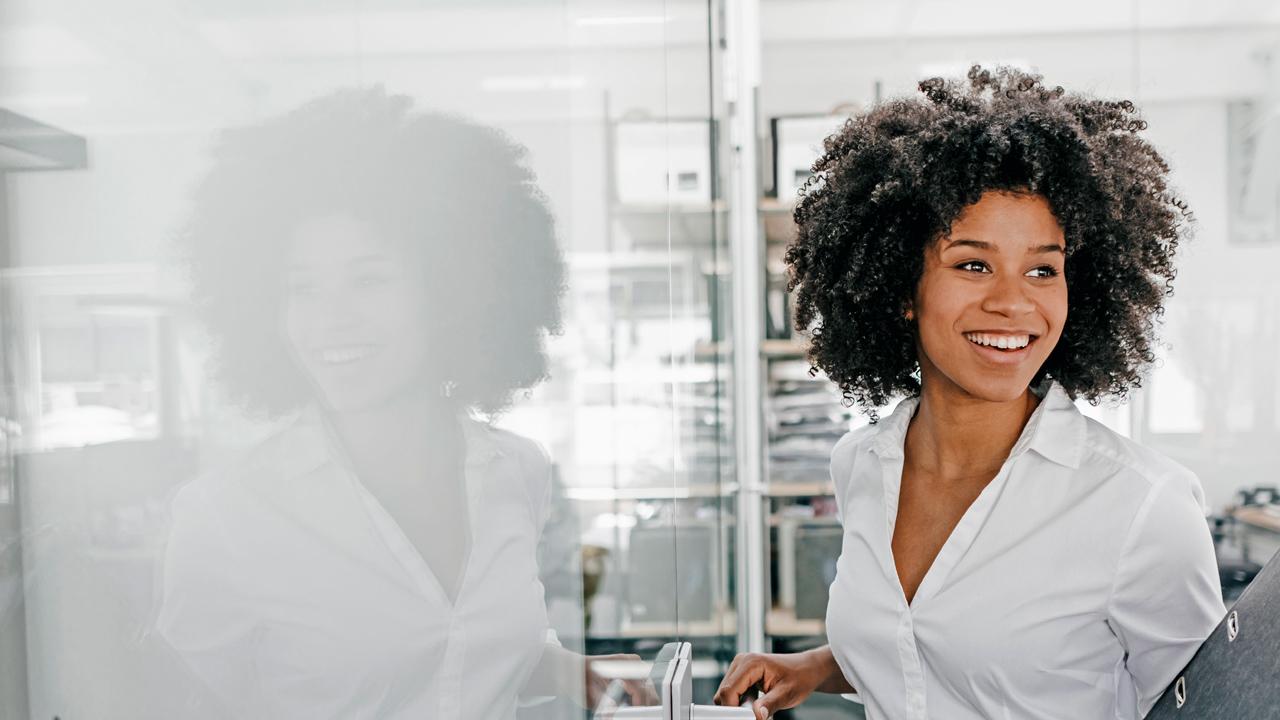 Mirjam Nilsson
nilsson@example.com
678-555-0100
THANK YOU!
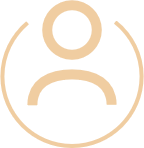 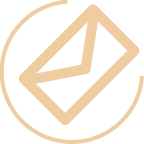 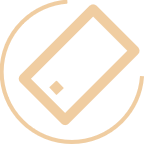 ‹#›